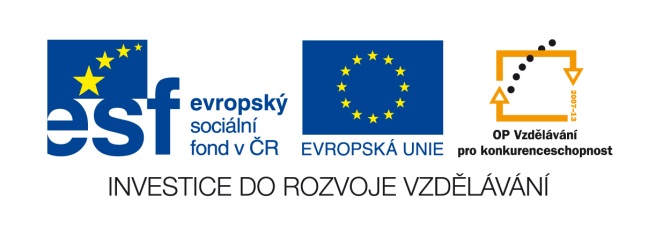 ČESKÁ REPUBLIKA
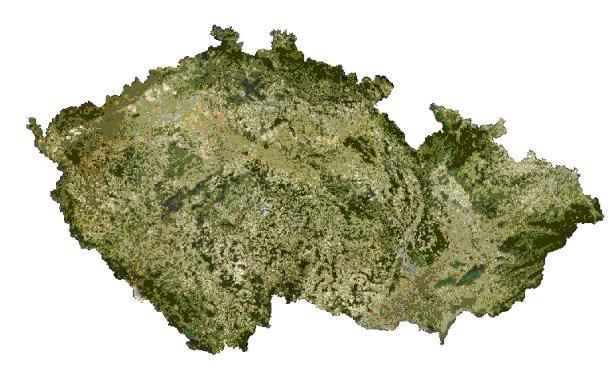 Základní přehled
EU OPVK – III/2 – A2 – 2/21 – Rak Petr          				   Předmět Zeměpis 7.ročník ZŠP. Vytvořeno 2010/2011.
Opakování polohy ČR
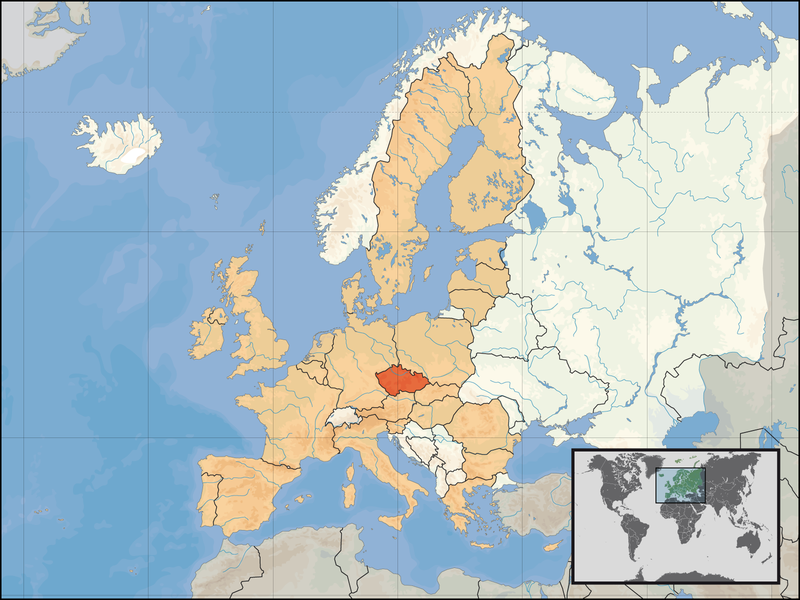 Česká republika je vnitrozemský stát ležící ve střední Evropě.
2
EU OPVK – III/2 – A2 – 2/21 – Rak Petr
Opakování polohy ČR
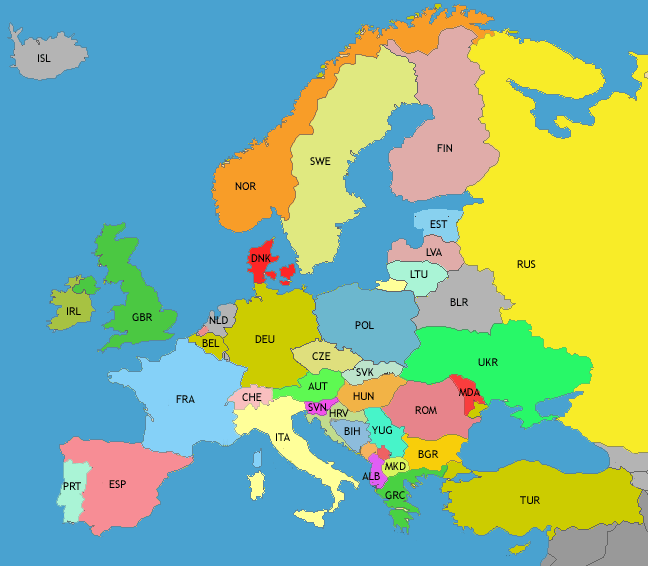 Česká republika sousedí se 4 státy.

Německem
Polskem
Slovenskem
Rakouskem
3
EU OPVK – III/2 – A2 – 2/21 – Rak Petr
Délka hranic sousedních států
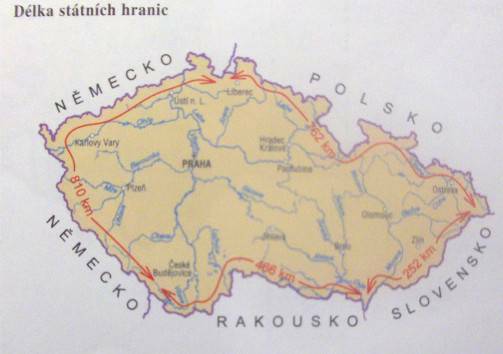 Délka hranic s ČR je 2303 km

s Německem		810 km
s Polskem		762 km
se Slovenskem		265 km
s Rakouskem		466 km
4
EU OPVK – III/2 – A2 – 2/21 – Rak Petr
Pohraničí a Příhraničí
Pohraničí je území podél nebo blíže státních hranic. 
Pohraničí nezahrnuje území sousedního státu.
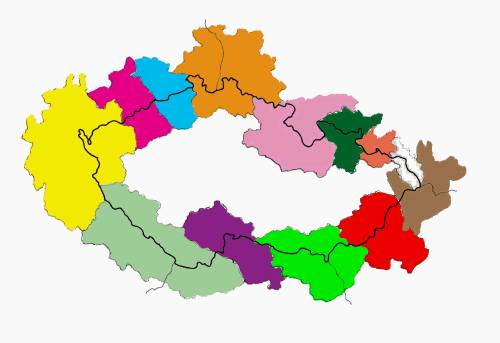 Příhraničí je oblast ležící při hranici se sousedním státem a zahrnuje i pohraniční území sousedního státu.
5
EU OPVK – III/2 – A2 – 2/21 – Rak Petr
Vznik Československa
Samostatný československý stát byl vyhlášen dne 28. října 1918.
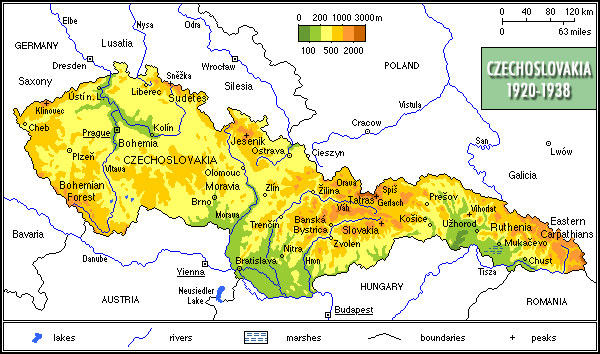 Československo vzniklo po první světové válce jako jeden z nástupnických států rozpadlého Rakouska-Uherska.
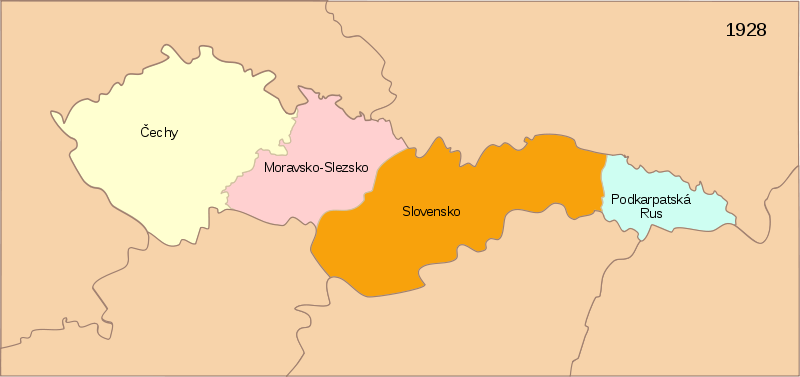 Zahrnoval území Čech, Moravy,
Českého Slezska (jižní část 
Slezska), Slovenska a 
Podkarpatské Rusi („Horní Uhry“).
6
EU OPVK – III/2 – A2 – 2/21 – Rak Petr
Společný stát Československo
Do roku 1992 jsme tvořili se Slovenskem společný stát. Jmenoval se ČESKOSLOVENSKO.
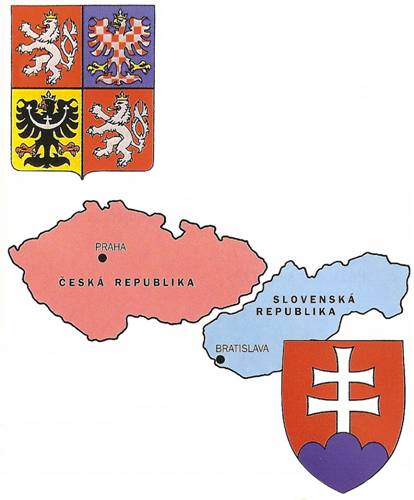 Od 1.ledna 1993 vznikly dva samostatné státy Česká republika a Slovenská republika.
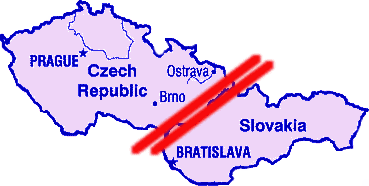 7
EU OPVK – III/2 – A2 – 2/21 – Rak Petr
Státní hranice ČSSR v období  socialismu
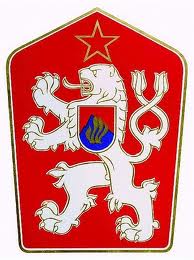 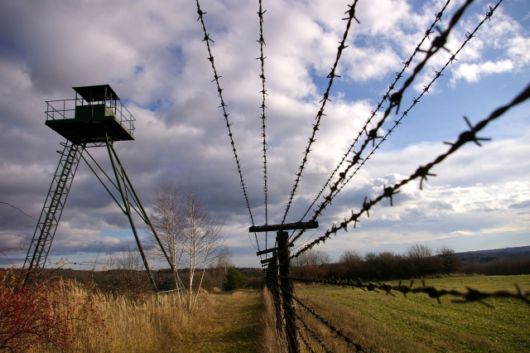 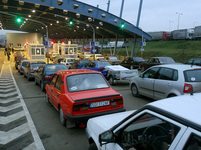 8
EU OPVK – III/2 – A2 – 2/21 – Rak Petr
Státní hranice ČR dnes
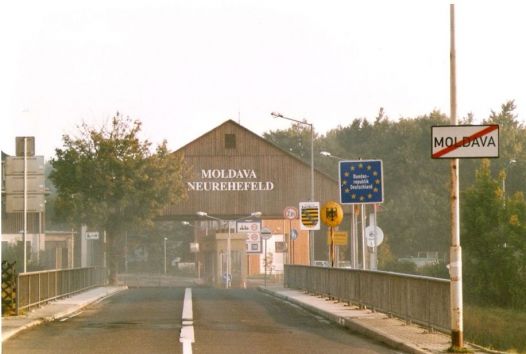 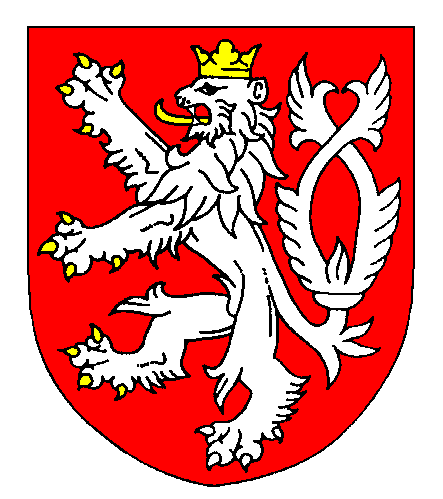 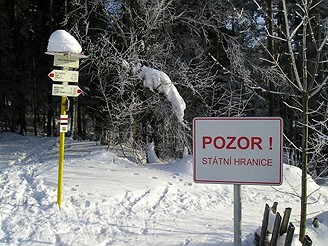 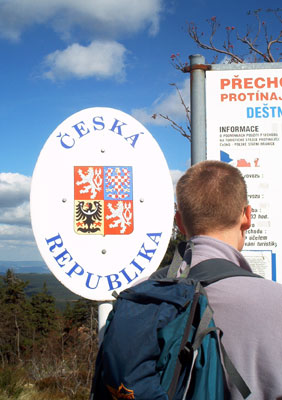 9
EU OPVK – III/2 – A2 – 2/21 – Rak Petr
Státní symboly ČR
Vlajka ČR
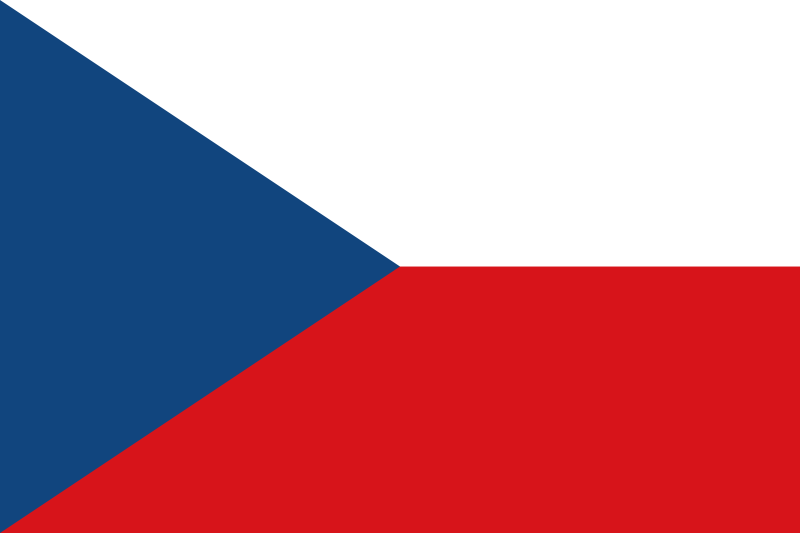 10
EU OPVK – III/2 – A2 – 2/21 – Rak Petr
Státní symboly ČR
Velký státní znak je umístěn na všech veřejných budovách, radnicích, úřadech atd.
Symbolizuje státní moc.
Velký státní znak
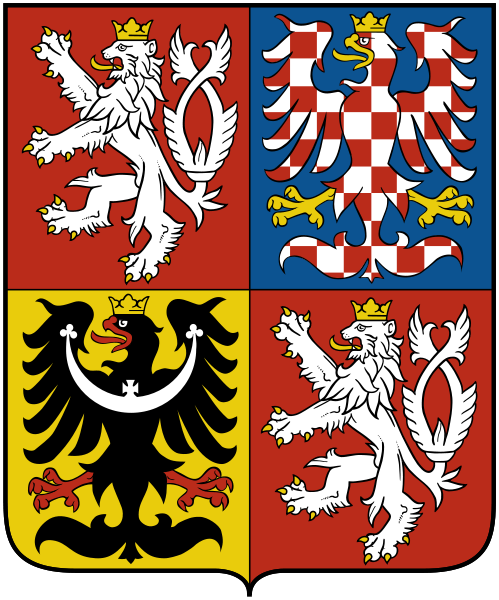 Státní znak je tvořen ze čtyř částí:
Stříbrno-červeně šachovaná orlice se zlatou korunou a zlatou zbrojí v modrém poli je symbolem Moravy.
Černá orlice se stříbrným půlměsícem zakončeným jetelovými trojlístky a uprostřed s křížem, se zlatou korunou a červenou zbrojí ve zlatém poli symbolizuje Slezsko.
Dvouocasý bílý lev na červeném poli, se zlatou korunou a zlatou zbrojí ve skoku je symbolem historického území Čech.
Druhý lev (ve stejném provedení) je symbolem celého území České republiky.
11
EU OPVK – III/2 – A2 – 2/21 – Rak Petr
Státní symboly ČR
Malý státní znak
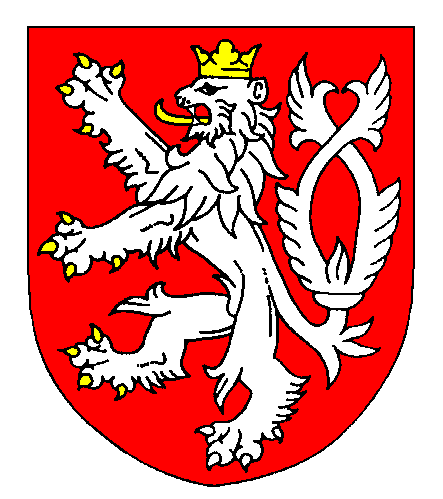 Používá se především na razítkách a v korespondenci státních institucí.
Malý státní znak je jednodušší formou velkého státního znaku.
12
EU OPVK – III/2 – A2 – 2/21 – Rak Petr
Standarta prezidenta republiky
Standarta prezidenta vznikla spolu s vznikem ČSR kolem roku 1918 nejen jako symbol prezidenta, ale jako jeden ze symbolů celého státu.

Vyjadřuje jakousi pomyslnou nadřazenost prezidentova úřadu nad ostatními státními institucemi a orgány.

Právo využívat standartu má pouze a výhradně prezident republiky, většinou ji využívá pro označení svého sídla (Pražský hrad), při tiskových konferencích a standartou bývá většinou opatřena i prezidentská limuzína.
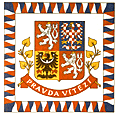 13
EU OPVK – III/2 – A2 – 2/21 – Rak Petr
Státní hymna ČR
Text k písni napsal Josef Kajetán Tyl , hudbu složil František Škroup.

Text hymny:

"Kde domov můj, kde domov můj,
voda hučí po lučinách,
bory šumí po skalinách,
v sadě skví, se jara květ,
zemský ráj to napohled,
a to je ta krásná země,
země Česká, domov můj,
země Česká, domov můj."
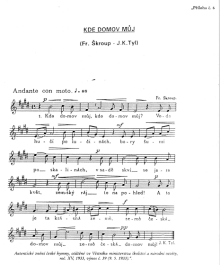 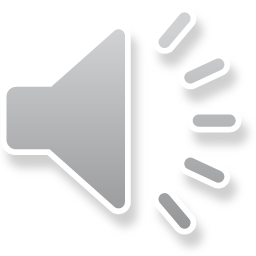 14
EU OPVK – III/2 – A2 – 2/21 – Rak Petr
Základní údaje o ČR
HLAVNÍ 
MĚSTO
POČET
OBYVATEL
MĚNOVÁ
JEDNOTKA
ROZLOHA
ČR
78 864 km²

 (115. na světě)
z toho 2 % vodní plochy
10 507 060

(rok 2009)
Koruna česká

KČ
PRAHA
15
EU OPVK – III/2 – A2 – 2/21 – Rak Petr
Kraje České republiky
Od 1. ledna 2000 bylo zřízeno 14 vyšších územních samosprávných celků - KRAJŮ.

Hlavou každého kraje je hejtman; pouze hlavou Prahy je primátor.
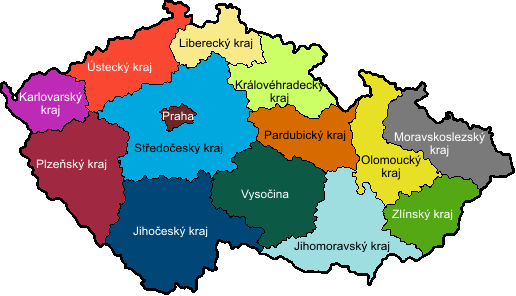 16
EU OPVK – III/2 – A2 – 2/21 – Rak Petr
Kraje České republiky
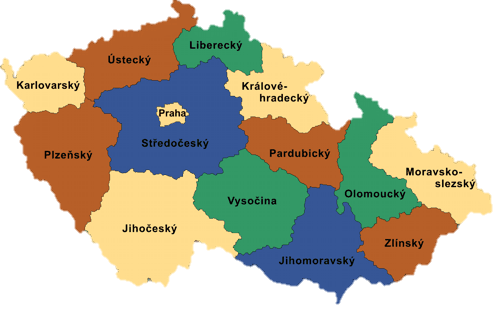 17
EU OPVK – III/2 – A2 – 2/21 – Rak Petr
Kraje České republiky
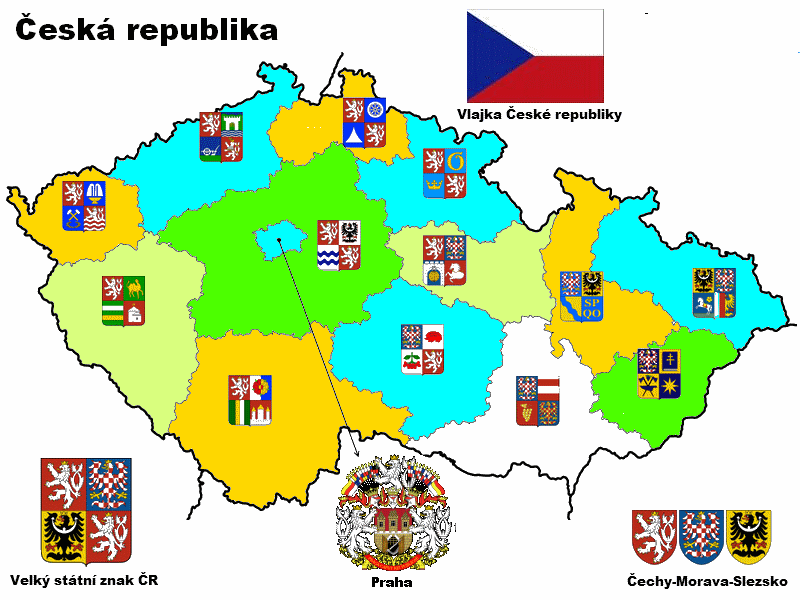 18
EU OPVK – III/2 – A2 – 2/21 – Rak Petr
Největší města ČR
5. LIBEREC
6. OLOMOUC
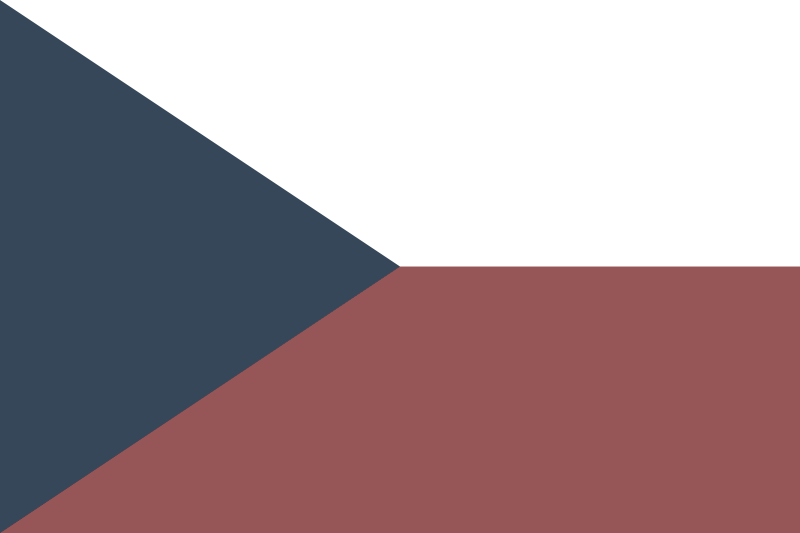 4. PLZEŇ
1. PRAHA
3. OSTRAVA
2. BRNO
19
EU OPVK – III/2 – A2 – 2/21 – Rak Petr
Opakujeme o České republice
1. Jaké barvy má vlajka ČR?
2. S kolika státy ČR sousedí?
3. Největší sousední stát s ČR je?
4. Kolik má ČR krajů?
5. Hlavním městem ČR je ?
20
EU OPVK – III/2 – A2 – 2/21 – Rak Petr
NEJ České republiky
Nejvýše položený bod – SNĚŽKA, 1602 m n.m, Krkonoše
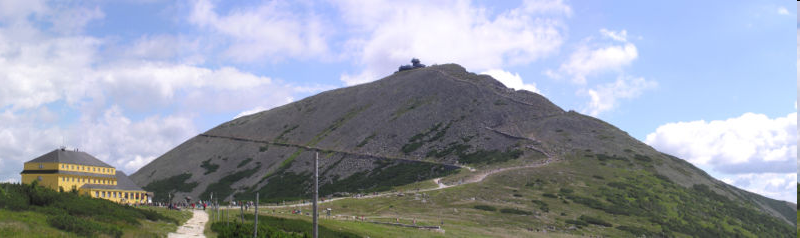 Nejníže položený bod – Hřensko, 115 m n. m.; hladina Labe 					na státní hranici s Německem
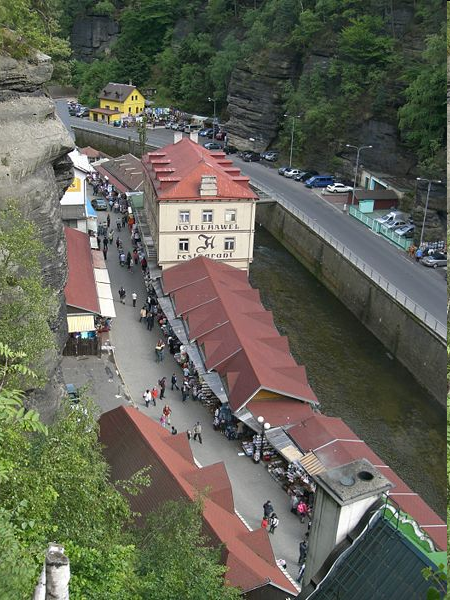 21
EU OPVK – III/2 – A2 – 2/21 – Rak Petr
Použité zdroje
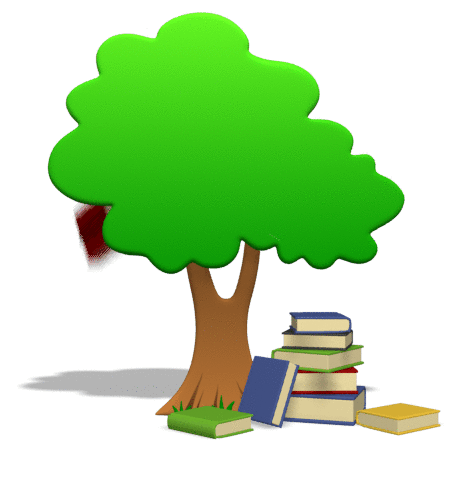 http://www.czech.cz/cz/66930-rozloha-ceske-republiky
http://cs.wikipedia.org/wiki/%C4%8Cesko
http://portal.gov.cz 
http://www.hrad.cz/cs/ceska-republika/index.shtml
http://www.zemepis.com 
http://www.czso.cz
http://office.microsoft.com/en-us/images/back-to-school-with-office-clip-art-and-media-HA010237914.aspx